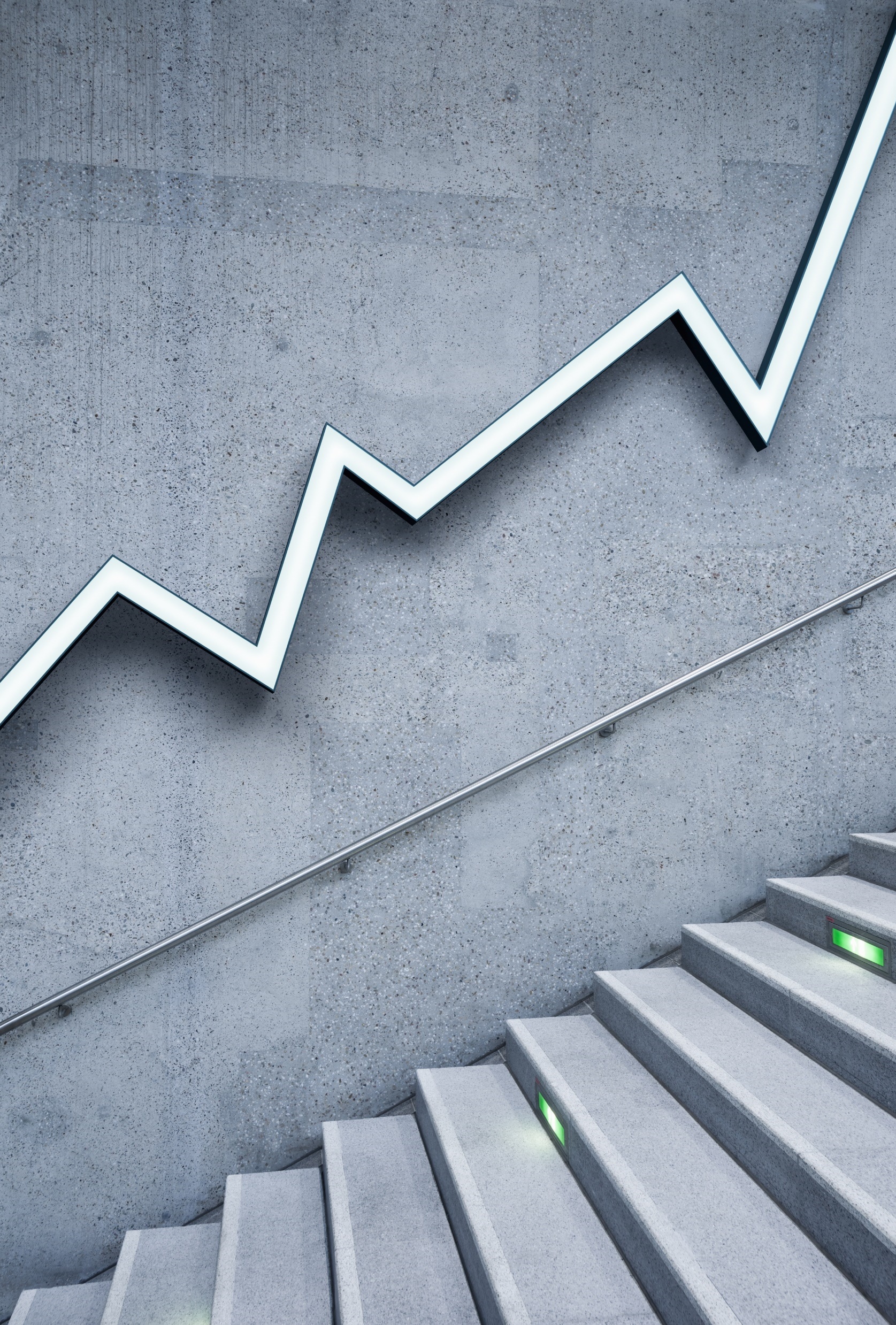 {{title}}
Editor: {{editor}}
{{section1}}
{{section2}}
Annual performance
27/07/2022